HALK SAĞLIĞI
Halk Sağlığının Tarihsel Gelişimi
ÖĞR. GÖR. ŞEYDA ÇAVMAK
Hekimliğin Dönemleri
Sanayi öncesi Dönemde Hekimlik
Sanayileşme Döneminde Hekimlik
Çağdaş Hekimlik
Sanayileşme Öncesi Dönem
Animistik Kuram
Bedensel ve ruhsal hastalıkları: Doğa üstü güçlerin kızgınlık 	belirtileri olarak kabul etmişlerdir.
Tedavide: Doğaüstü güçlerin(Tanrı, kötü ruh, şeytan, cin) kızgınlıklarını gidermeye yönelik eylemler yapıyorlardı. Sihir, büyü gibi uygulamalar yapılıyordu.
Akılcı Kuram
Hastalıkların nedenlerinin kişilerde yada yaşadıkları çevredeki 	koşullarda aranması gerektiğini kabul ediyordu.
Hümoral Kuram(Empedokles-Hipokrat):
İnsan vücudunun kan, balgam, safra ve kara safra(sevda)dan	oluştuğunu ve bunlar arasında denge var ise kişi sağlıklı olacağını 	söylemektedir.
Bu dengenin; iklim, toprak, su, yaşam şekli ve beslenme gibi 	etmenler tarafından bozulabileceğini belirtmişlerdir.
Miasma Kuramı (Hipokrat)
Salgın hastalıkların, organik maddelerin kokuşmasıyla oluşan ve miasma adı verilen küçük parçaçıkların havanın niteliğini bozmasıyla ortaya çıktığına inanılmıştır.
Hipokrat’a göre Hekimlik
1. Bilim gerçeklere dayanır
2. Gerçekler doğru gözlemlerle elde edilir.
3. Tümden gelim ancak gerçeklere dayanılarak yapılabilir
4. Bilmek, başkalarının bildiğine inanmaktan farklıdır. Bilmek bilimdir, fakat sadece başkalarının bildiğine körü körüne inanmak bilgisizliktir.
Aristo Kuramı
*Evrende bulunan tüm canlı ve cansız varlıklarda soğuk, yaş, sıcak ve 	kuru olarak belirtilen 4 nitelikten bir veya birkaçı bulunur.
* Evreni oluşturan dört temel öğe( toprak, su, hava ve ateş) bu 	niteliklerin karşılıklı etkileşimi ile ortaya çıkmıştır.
Ateş: sıcak ve kuru
Hava: sıcak ve nemli
Su: yaş ve soğuk
Toprak: soğuk ve kurudur.
İnsan vücudunu oluşturan maddelerin bu 4 niteliği taşıdığı kabul edilir.
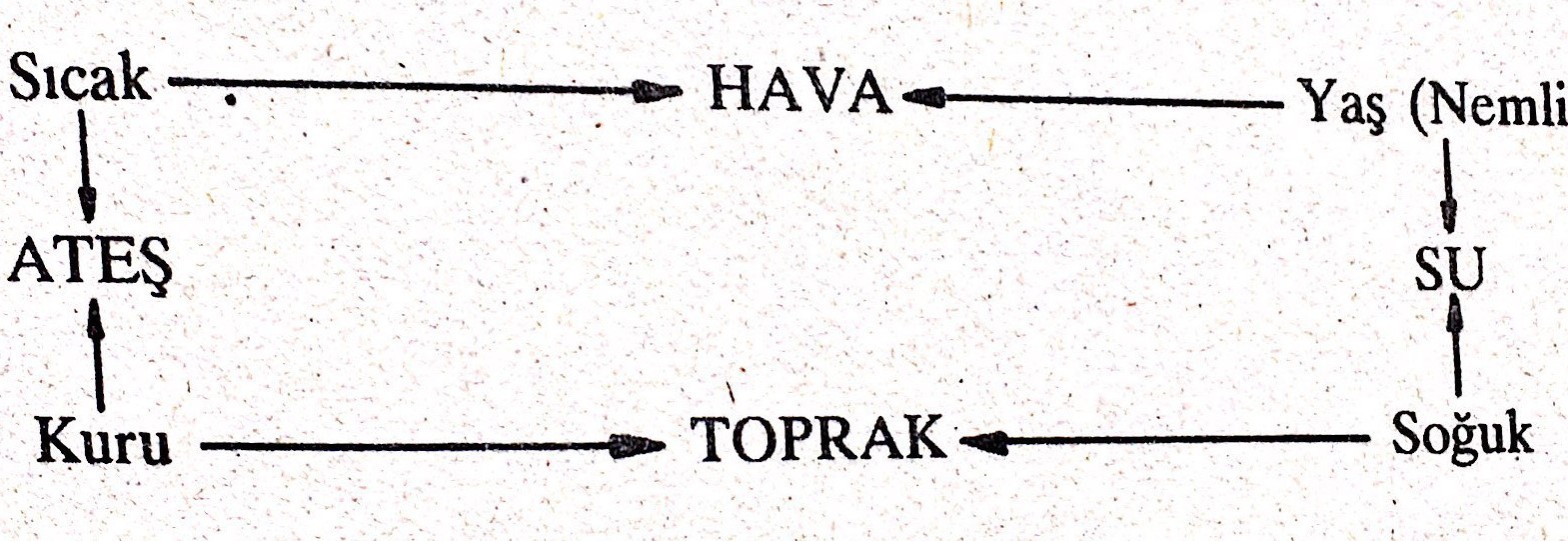 Semptomatik dönem
Her bir semptom ayrı bir hastalık olarak kabul ediliyor ve ayrı tedavi 	edilmeye çalışılıyordu.
Sanayileşme Döneminde Hekimlik
1. Laboratuvar dönemi
2. Klinik Dönem
3. Halk Sağlığı Dönem
Laboratuvar Dönemi
* 1880 Yılında Louis Pasteur, kuduz hastalığının nedeninin bir 	mikroorganizma olduğunu buldu. Kuduz aşısını buldu. ???
*O halde her hastalığa neden olan bir mikroorganizma olmalıydı!
*Herkes laboratuvarda hastalık nedeni olacak mikroorganizma 	aramaya başladı.
*Bir mikroorganizma herkeste aynı hastalığa neden olacak ve aynı 	tedavi ile tedavi edilecekti. Küçük farklar göz ardı edilebilir.
*«Hasta yok hastalık var»
Klinik Dönem
* Laboratuvar döneminde «hasta yok hastalık var» söyleminin gerçeği 	yansıtmadığı gözlendi.
* Aynı mikroorganizma, kişilerin organik ve ruhsal dirençlerinin farklı 	olmasından dolayı, farklı klinik seyir gösteriyordu.
«Hastalık yoktur, hasta vardır. Her hastayı yeni bir hastalıkmış gibi ele 	almak gereklidir.»
Halk Sağlığı Dönemi
Hekimlikte Geleneksel ve toplumsal Görüşlerin Farklılıkları
Hekimlikte Geleneksel ve toplumsal Görüşlerin Farklılıkları
Günümüzde Halk Sağlığı Anlayışı
1. Toplumsal eşitlik
2. Çevreyle bütünlük
3. Yaşamın bütünlüğü
4. Toplumsal etmenler
5. Hizmetin boyutu
6. Korumaya öncelik
7. Risk gruplarına öncelik
8.Önemli hastalıklara öncelik
9. Entegre hizmet
10. Ekip hizmeti
11. Sağlık kalkınma ilişkisi
12. Öz sorumluluk
13. Halkın katılımı
14. Evrensellik
15. Koşullara uygunluk
Halk Sağlığı ile Klinik Tıp Bilimleri KARŞILAŞTIRILMASI